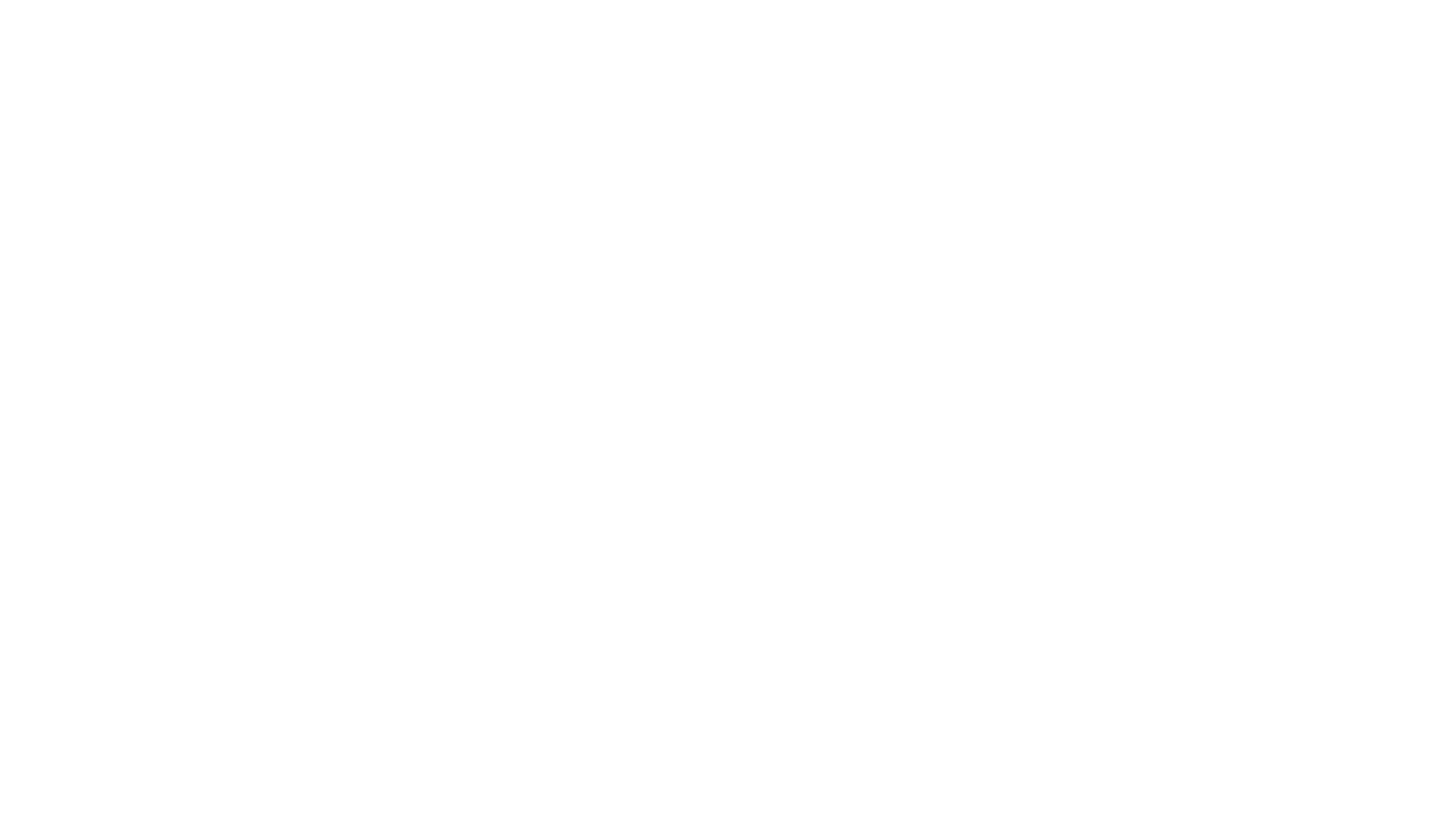 Groupe de thérapie en ligne:Trousse de démarrage et suggestionsMars 2020
Dre Andréanne Elie et Dre Thanh-Lan Ngô
Psychiatres

Basé en grande partie sur l’atelier interactif “MBCT online” de Rhea Plosker. Pour ces formations voir: https://www.mindfulnessstudies.com/event/21-353-01/
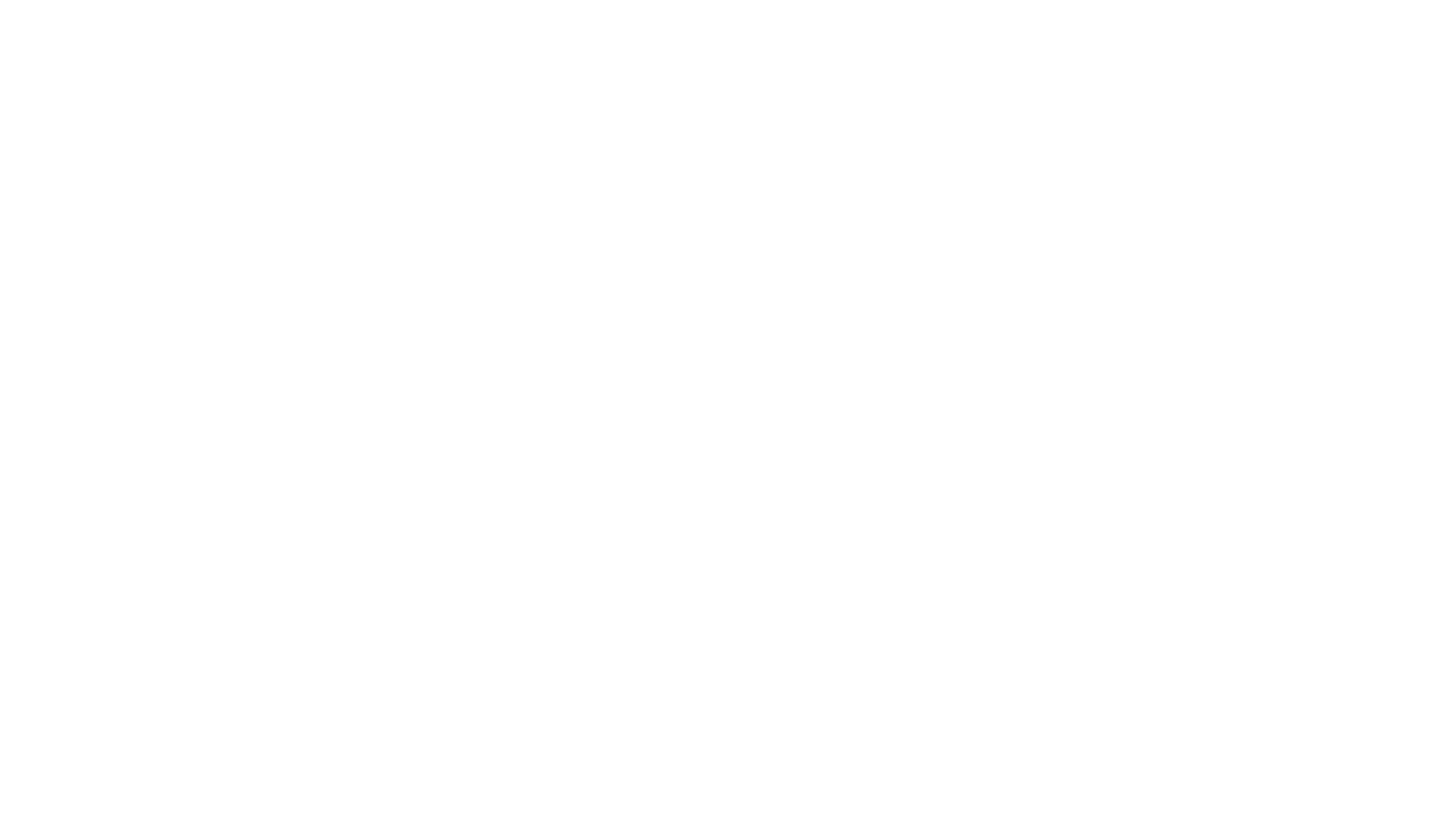 Evaluer chaque participant en modulant les critères d’inclusion et d’inclusion pour un groupe en ligne (sécurité, fragilité, histoire de trauma…)
S’assurer, après avoir évalué les participants, d’avoir:
Élaboré un plan de sécurité, 
Obtenu les coordonnées du MD généraliste/ psychiatre traitant, une personne à contacter en cas d’urgence
Etabli un plan de participation au besoin avec le participant (si fragilité, ne pas être seul dans la maison pendant le groupe, présence réconfortante des animaux de compagnie, possibilité d’écrire un message en privé pendant le groupe…)
Evaluer le confort technologique de chaque participant, et les encourager à venir à la première session s’il s’agit d’une simple réticence au fonctionnement virtuel.
Voir recommandations du Collège des Médecins sur les plateformes acceptées,
http://www.cmq.org/page/fr/teleconsultation-en-situation-de-pandemie-rappel-des-obligations-des-medecins.aspx
Voir les recommandations sur le site de l’OPQ qui peuvent permettre d’évaluer si la personne peut assister à un groupe en ligne et qui propose des mises en garde:
https://www.ordrepsy.qc.ca/points-de-repere-pour-la-telepsychologie?utm_source=Cyberimpact&utm_medium=email&utm_campaign=COVID-19--Communication-du-20-mars-2020
Inclusion dans le groupe
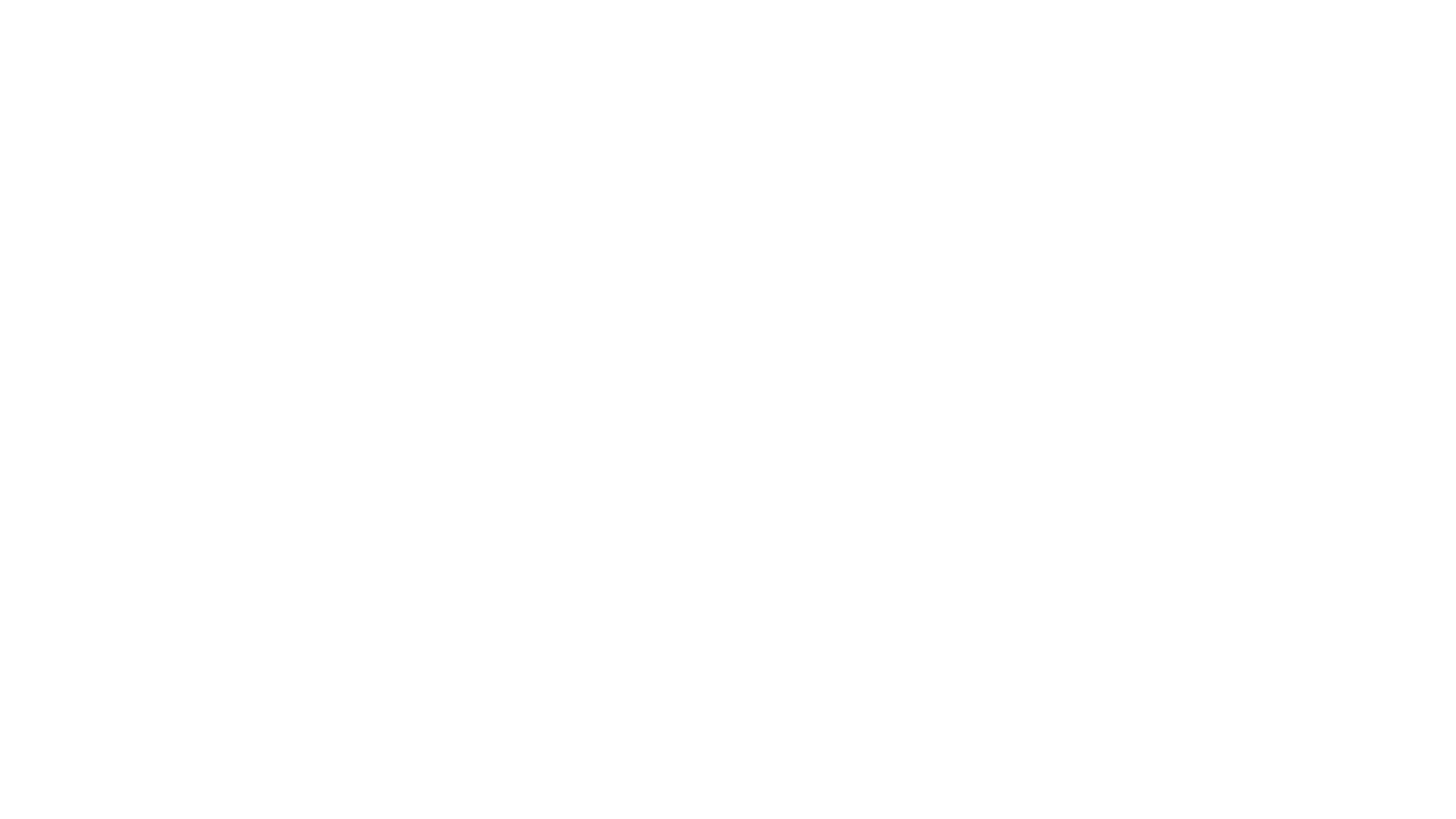 Plate-forme utilisée ici
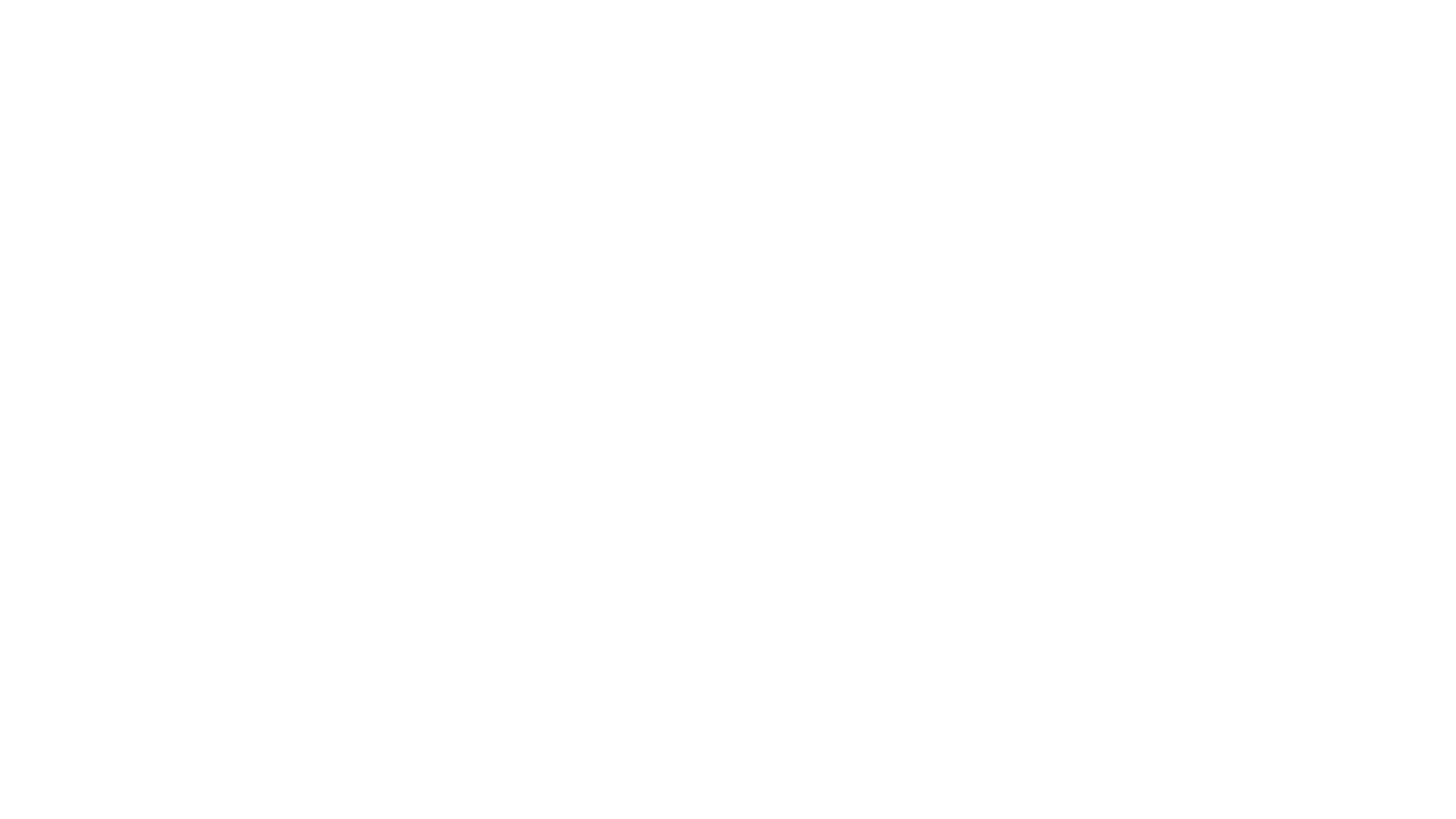 Avant le groupe
[Speaker Notes: Brenee brown: unlocking us (podcast), fucking first time, identify and name it https://brenebrown.com/unlockingus/]
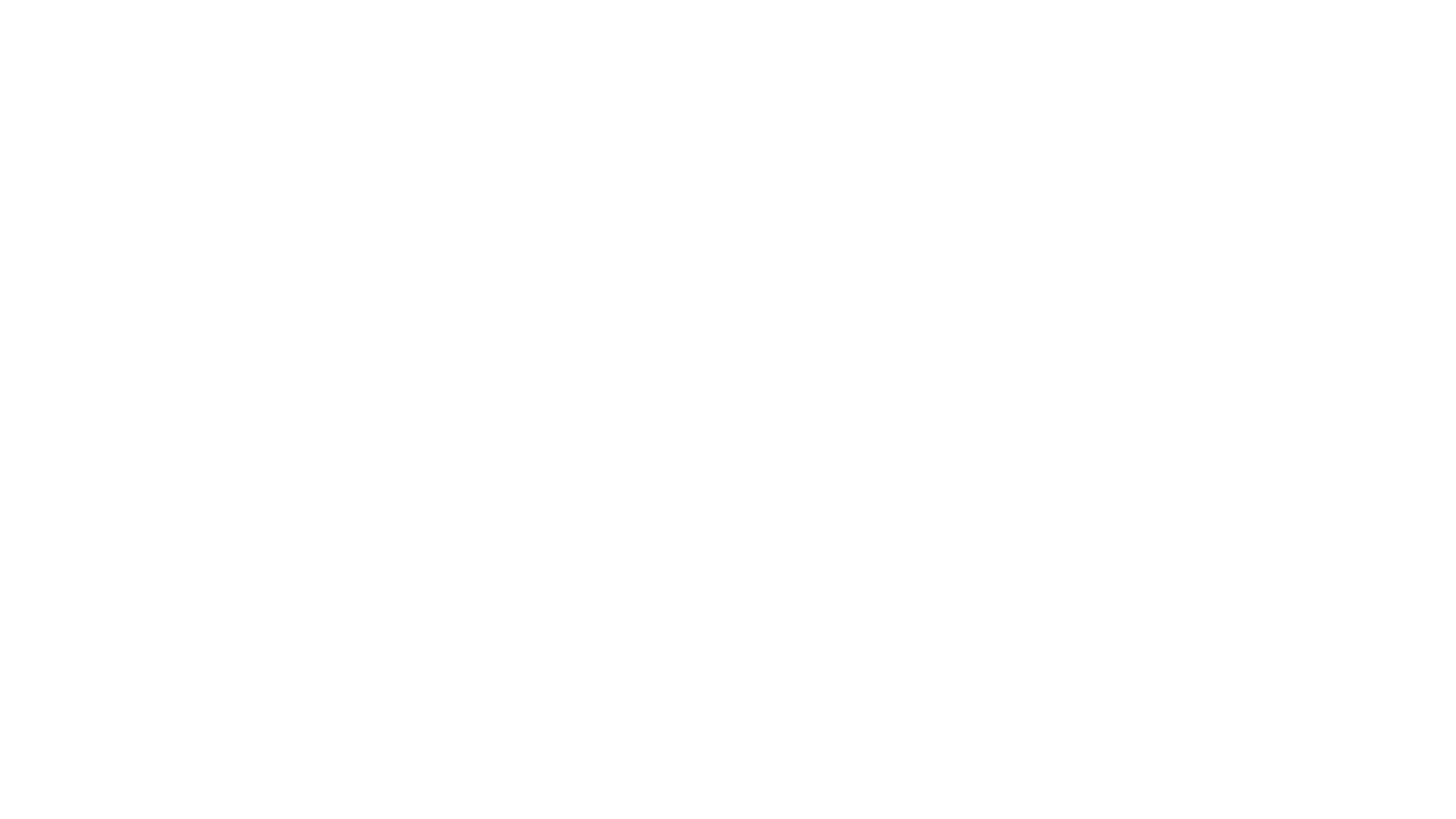 Expliquer au groupe qu’on reproduit un espace pour le groupe, mais en virtuel
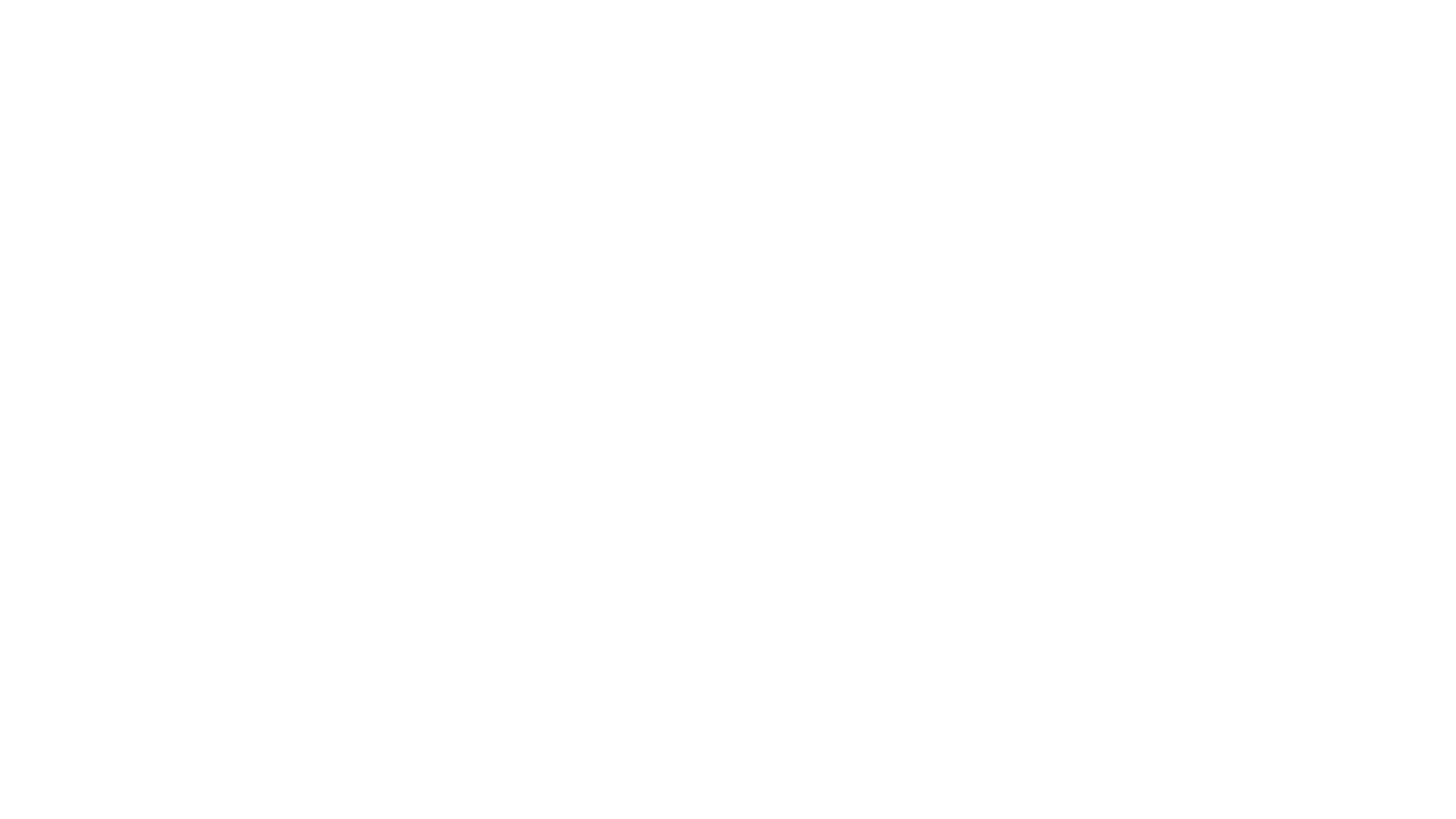 MISE EN GARDE
À envoyer dans un courriel préalable par exemple:
Les programmes de groupe en ligne, de par leur nature même, réduisent la capacité de maintenir la confidentialité. Je comprends clairement que la sécurité n'est pas garantie sur la plate-forme de vidéoconférence, l'URL peut être transmise accidentellement et exister indéfiniment. La vidéoconférence ne doit pas être utilisée en cas d'urgence ou pour tout autre événement de nature sensible. Je comprends qu’un bris de la confidentialité peut se produire. Dans ces circonstances, je ne tiendrai ni le Centre ni le professionnel de santé facilitant le programme responsables d'une telle situation.
Aviser que la personne sera exclue si elle enfreint la confidentialité des autres membres du groupe. Pour exclure quelqu’un il faut cliquer sur “…” et cliquer sur “enlever »
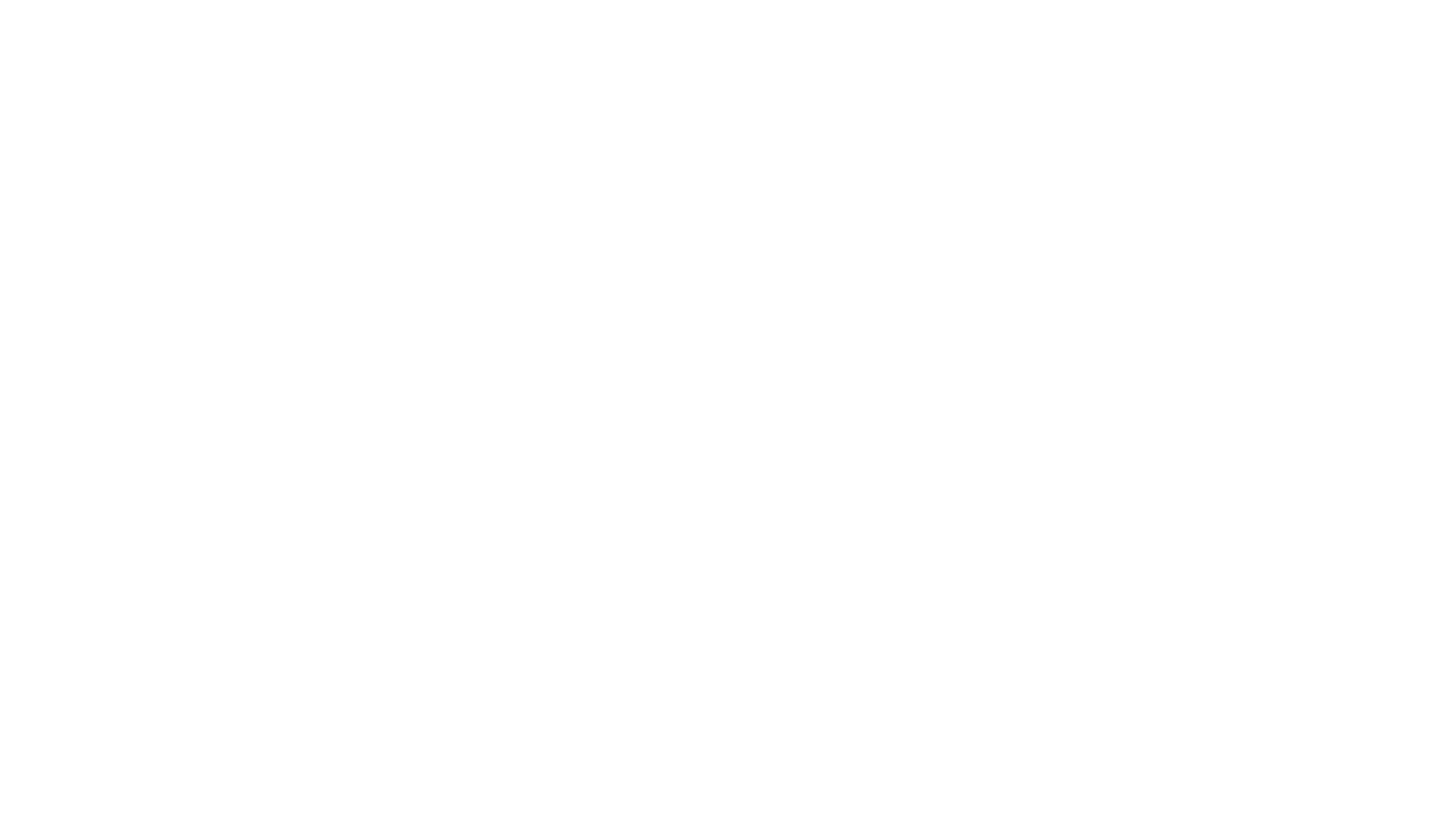 L’animateur lit le texte à voix haute lors de l'orientation puis demande l'accord du groupe en levant la main virtuelle: 1. Je suis d'accord que ce qui se passe dans le groupe reste dans le groupe. 2. Je ne partagerai pas / ne prendrai pas note des noms des participants du groupe. 3. Je ne prendrai pas de notes contenant des détails personnels ou potentiellement identifiants discutés par les participants. 4. Je serai assis là où mon écran ne peut pas être vu par les autres et je porterai des écouteurs si mon audio peut être entendu. 5. Je n'enregistrerai ni ne prendrai de captures d'écran d'une session de groupe et je ne copierai, ne collerai ni n'enregistrerai aucune discussion 6. S'il y a un grave problème de confidentialité (par exemple, une autre personne peut voir mon écran), je comprends que je serai retiré de la session et ne me reconnecterai pas tant que le problème ne sera pas résolu. 
Parler des limites de confidentialité: Limites de confidentialité requises par mon Collège (nommez votre collège), indiquées dans le formulaire de consentement. Encourager les participants à lire attentivement et à poser des questions, mais expliquer que si à tout moment on craint qu’un participant ne se fasse du mal ou qu’il blesse quelqu'un d'autre, l’animateur a l'obligation d'agir. 
Envoyer un texte en clavardage si on voit quelqu'un entrer dans la pièce où l’un des participants se trouve pour lui dire d’éteindre son écran et lui dire de quitter la pièce avant de rallumer la caméra. Créer un espace sûr et sécurisé. Nous sommes tous responsables. Expliquer que des erreurs vont se produire et il faut être respectueux dans notre façon d’aborder ces problèmes.
Confidentialité  (à dire à voix haute en début de groupe)
Départ Zoom
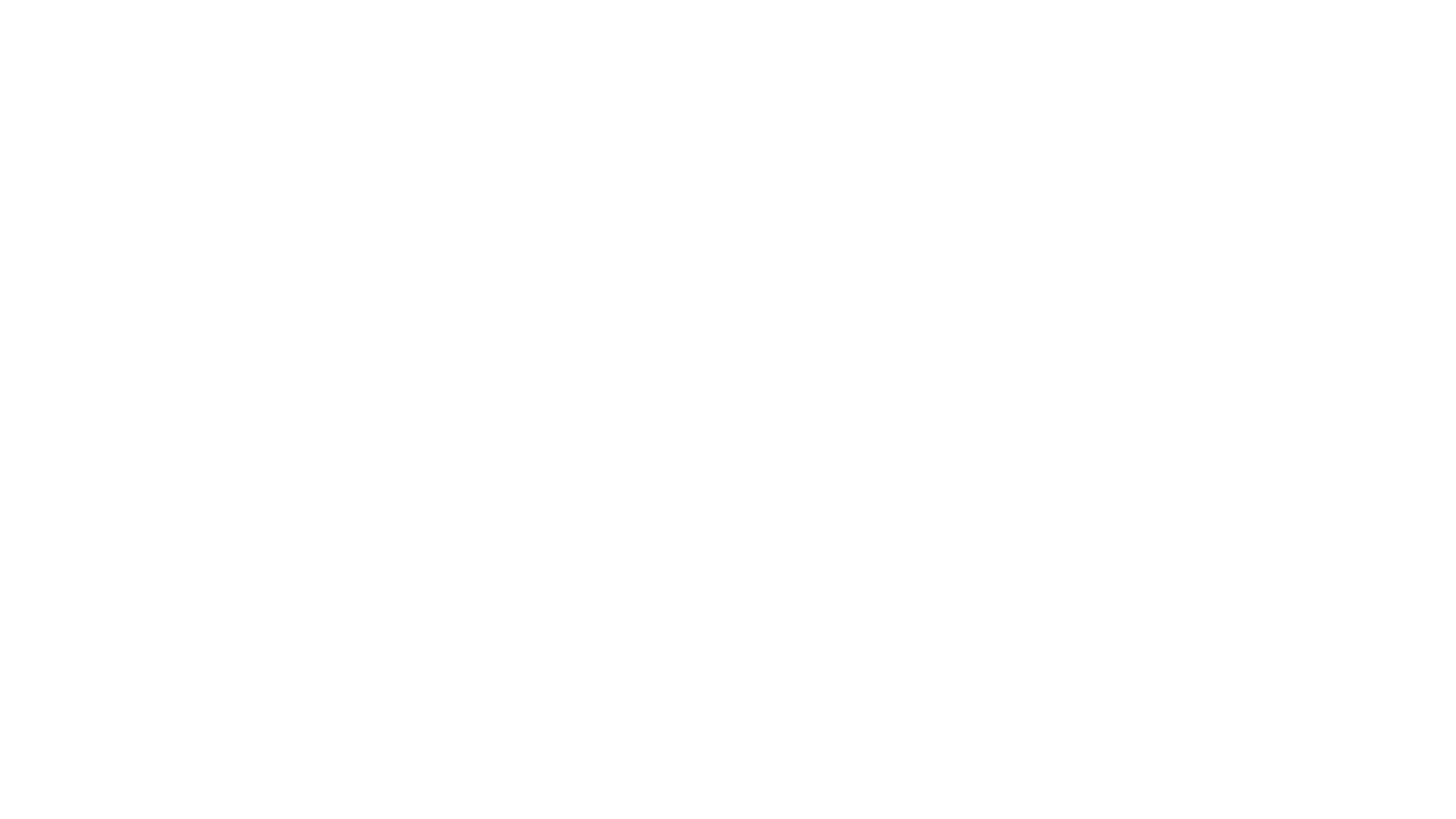 Départ du groupe
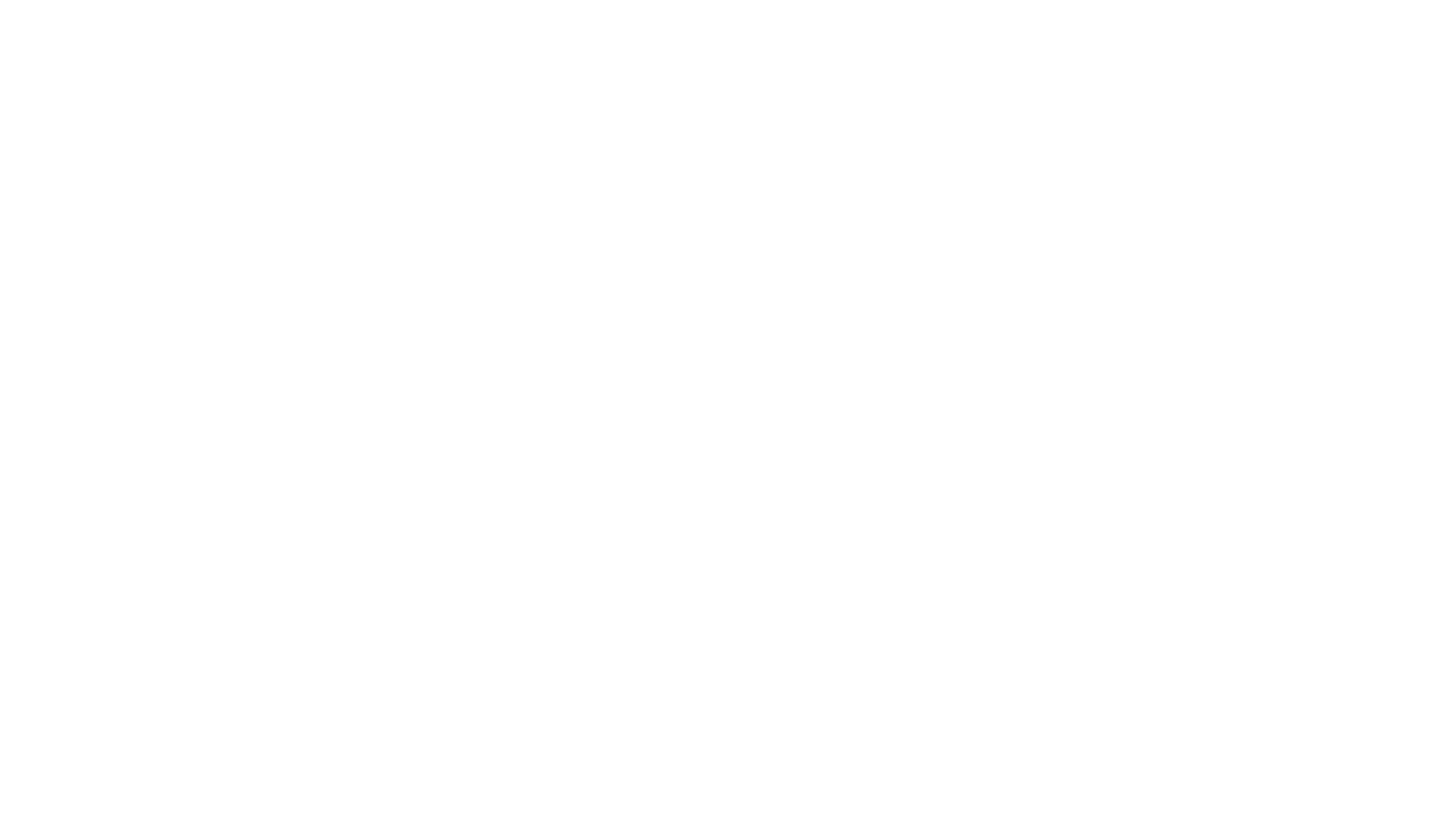 La caméra doit toujours être activée, sauf pendant la pause (on ne veut pas que d’autres membres de l’entourage des participants voient l’écran pendant la pause).
Même si on demande que tous aient un ordinateur, on peut travailler avec les patients pour qu’ils puissent participer (par exemple si l’un d’eux est dans un endroit éloigné sans internet, il pourrait assister par téléphone). L’expliquer à tout le groupe. 
L'hôte peut envoyer un message en tant qu'hôte pour demander à un participant d’allumer sa caméra et pourra enlever un participant si ne voit pas d’image à la caméra (pour éviter les bris de confidentialité) mais le participant pourra demander à rejoindre le groupe pendant la séance.
Demander aux participants d’éteindre son micro sauf lorsqu’il parle pour éviter les bruits adventices. 
Si d'autres personnes partagent la même maison et pourraient entendre le son, les participants doivent porter des écouteurs 
En cas de bruit dans l’endroit où l’animateur se trouve, il doit aussi utiliser des écouteurs
Audio et  vidéo
Partage d’écran
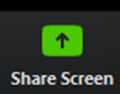 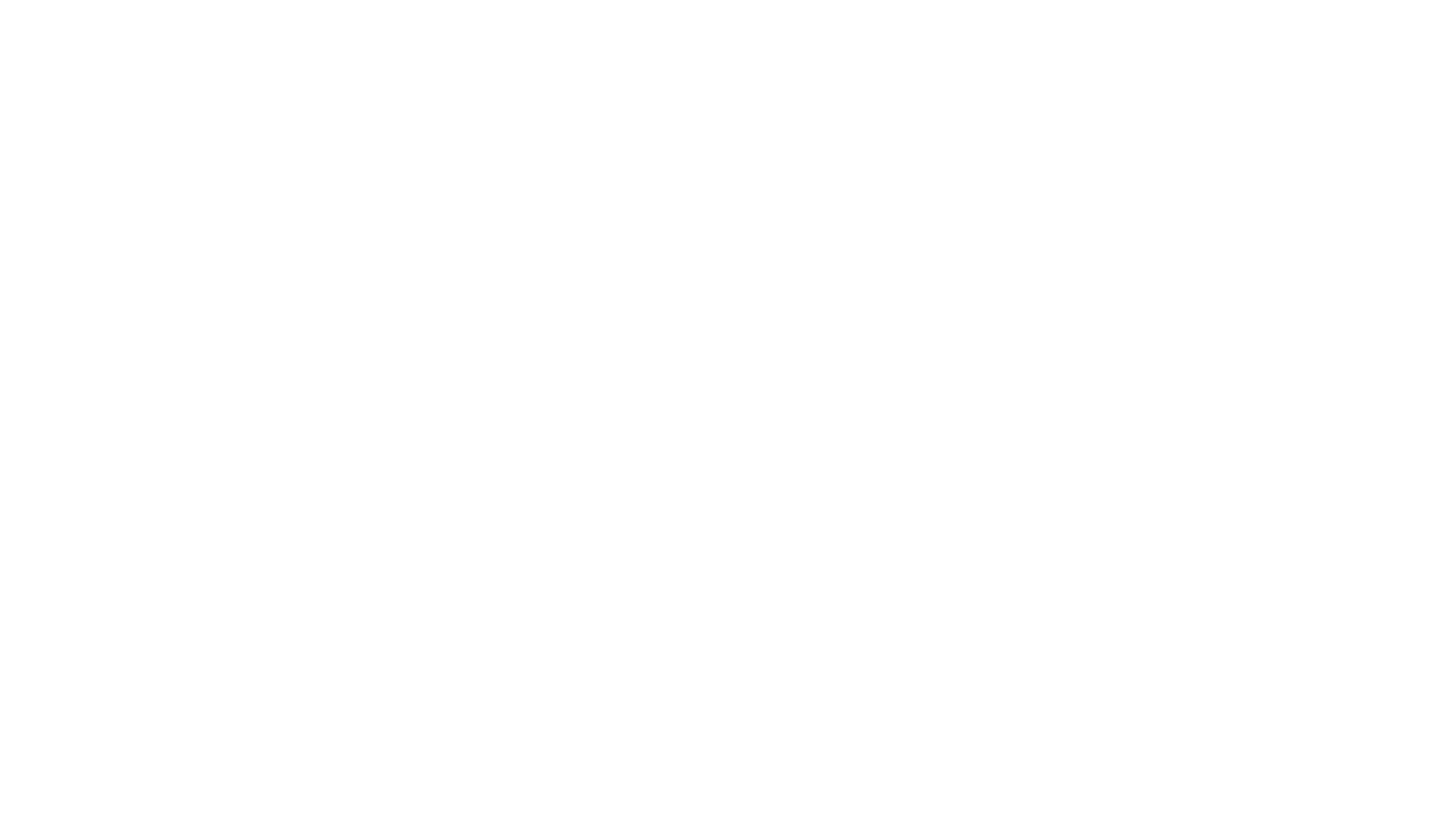 Clavardage/converser
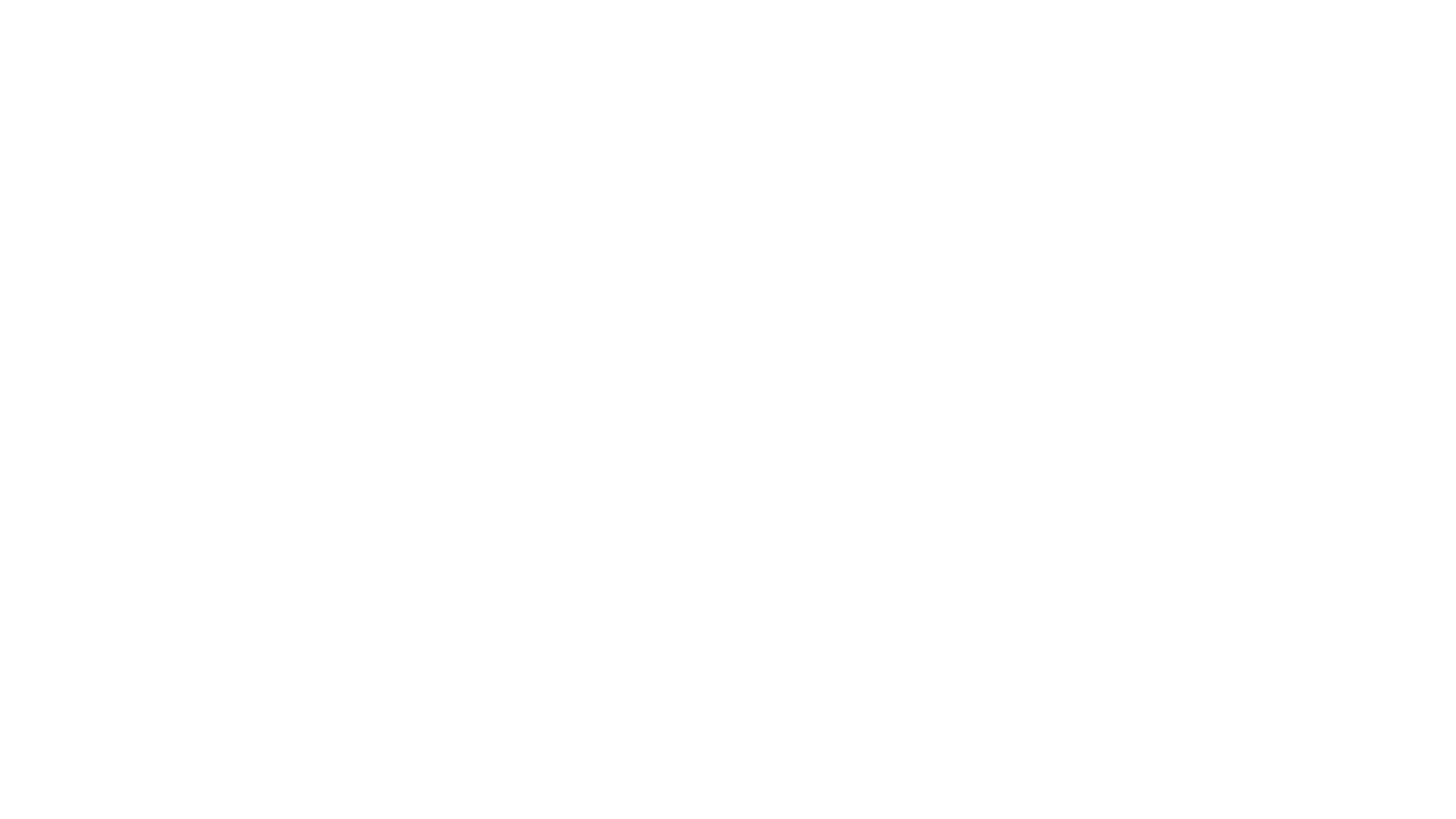 Petits groupes virtuels
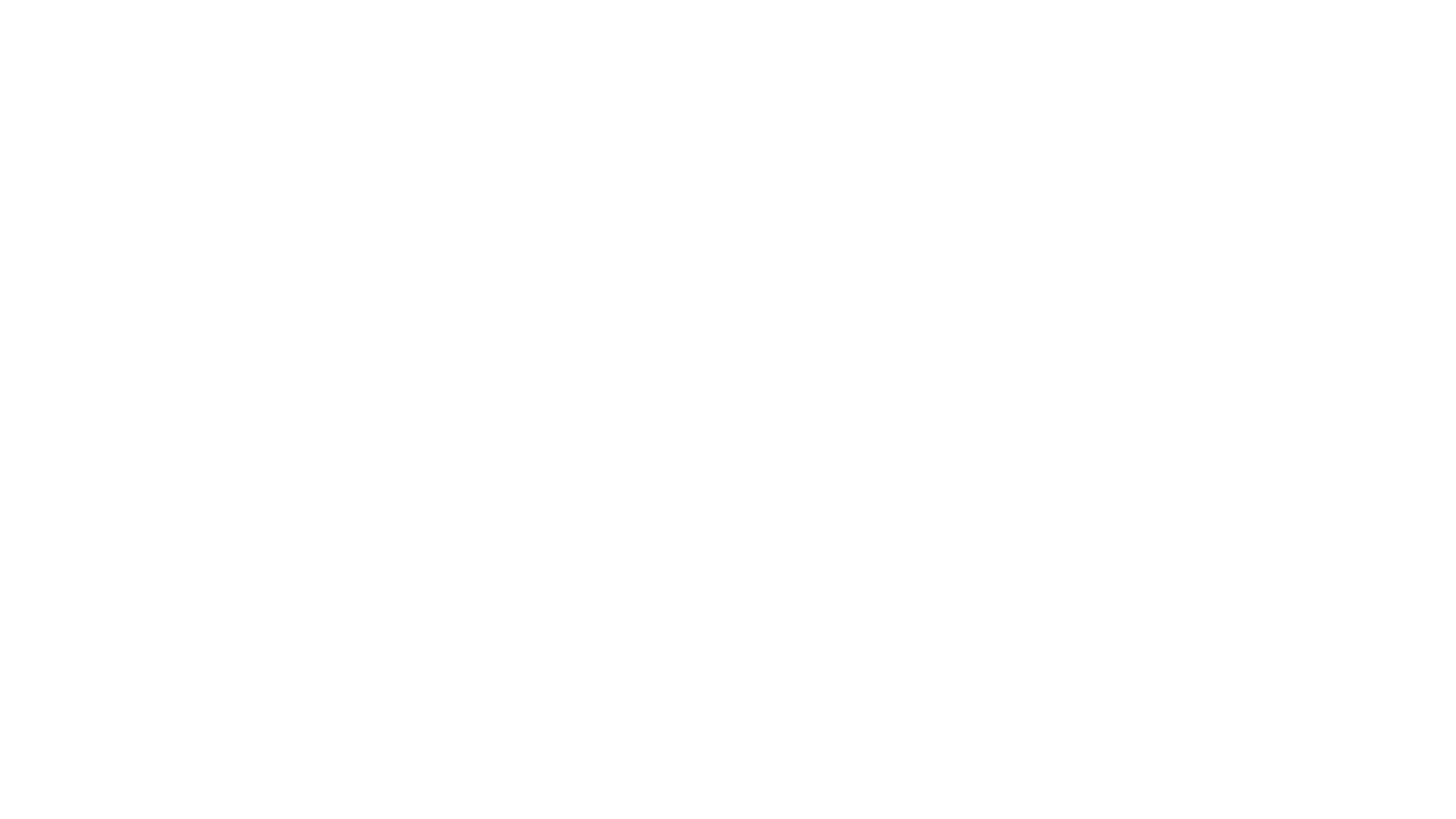 Détails  visuels…
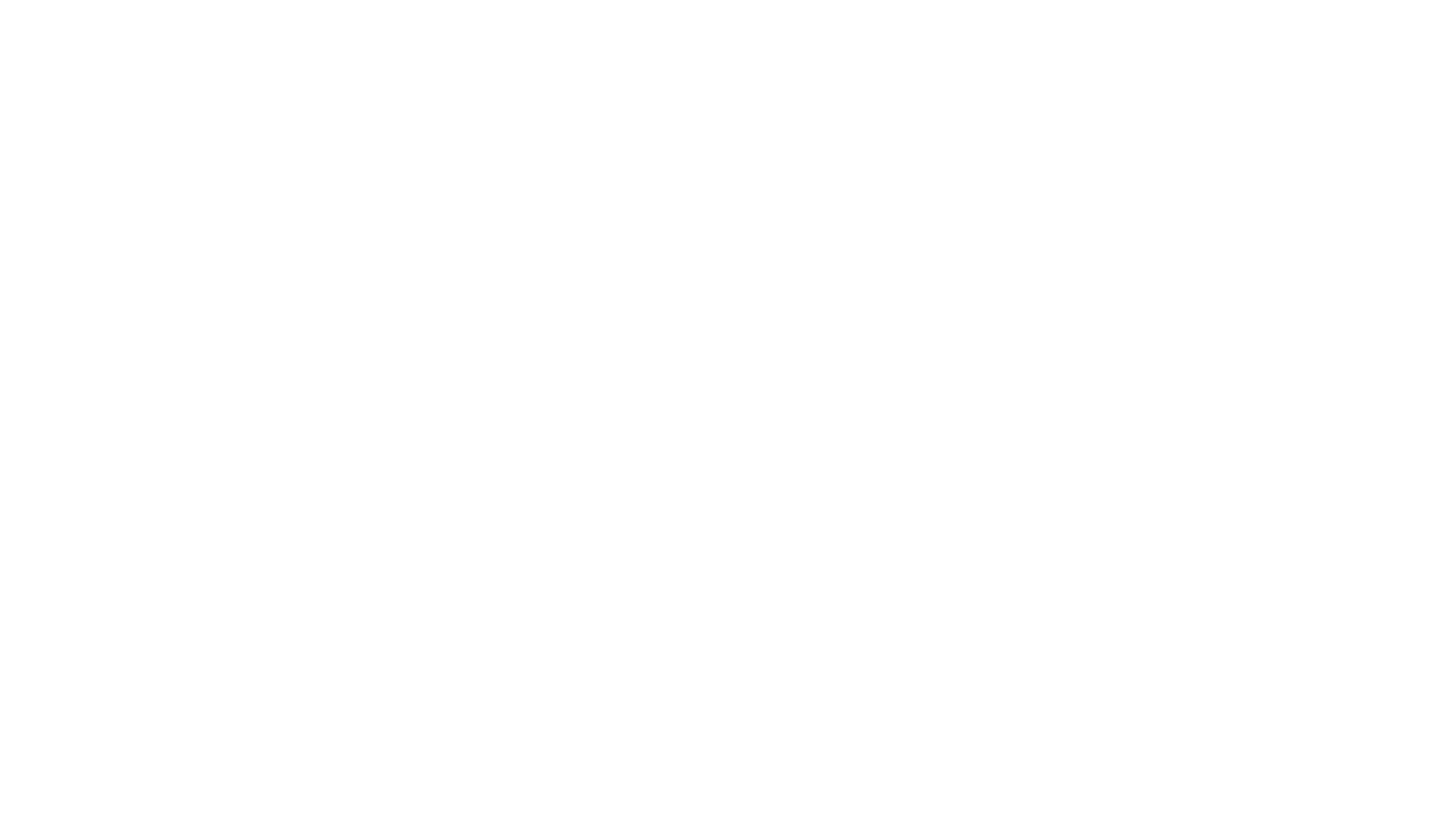 Pour les facilitateurs….
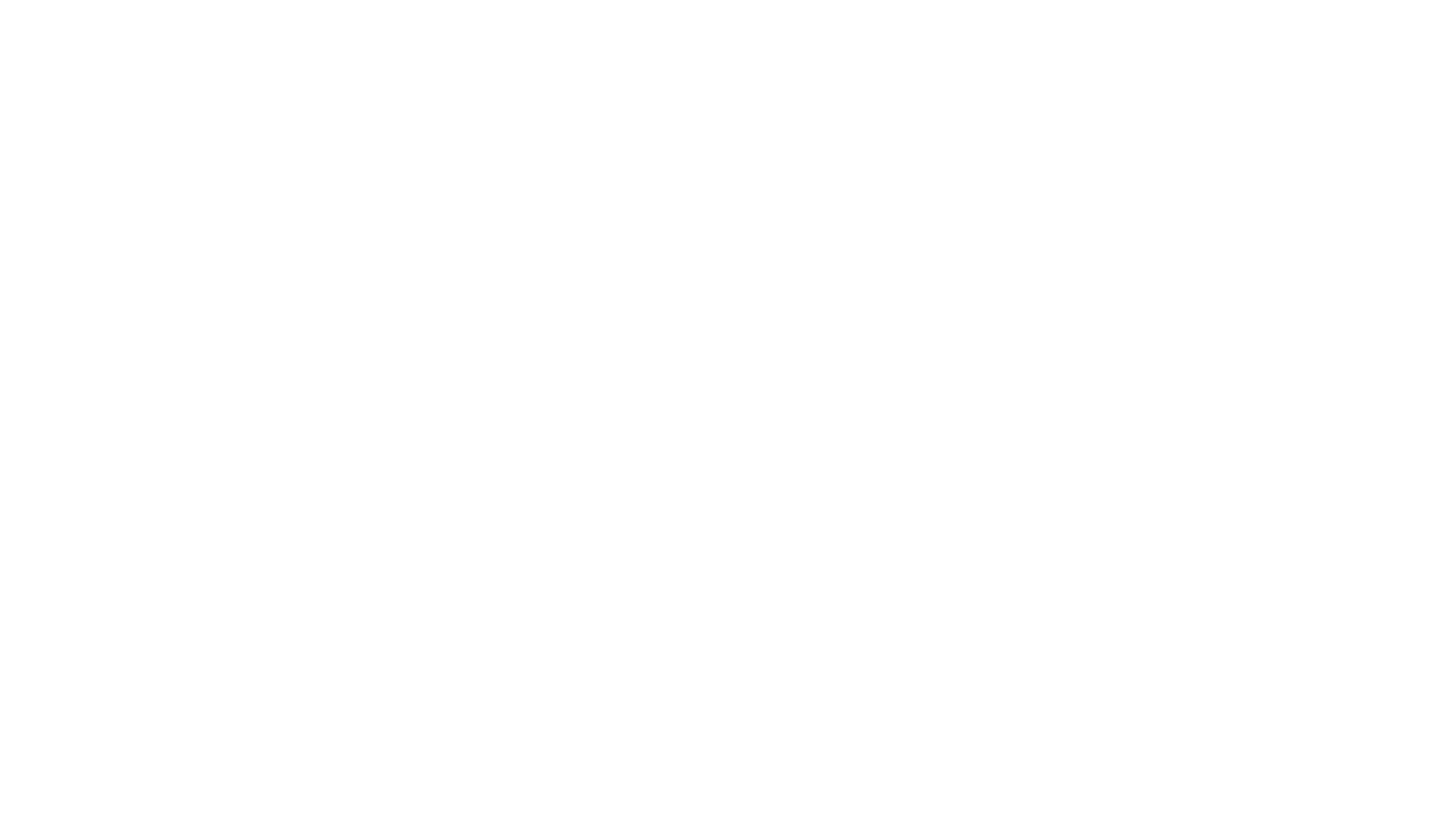 Trucs caméra
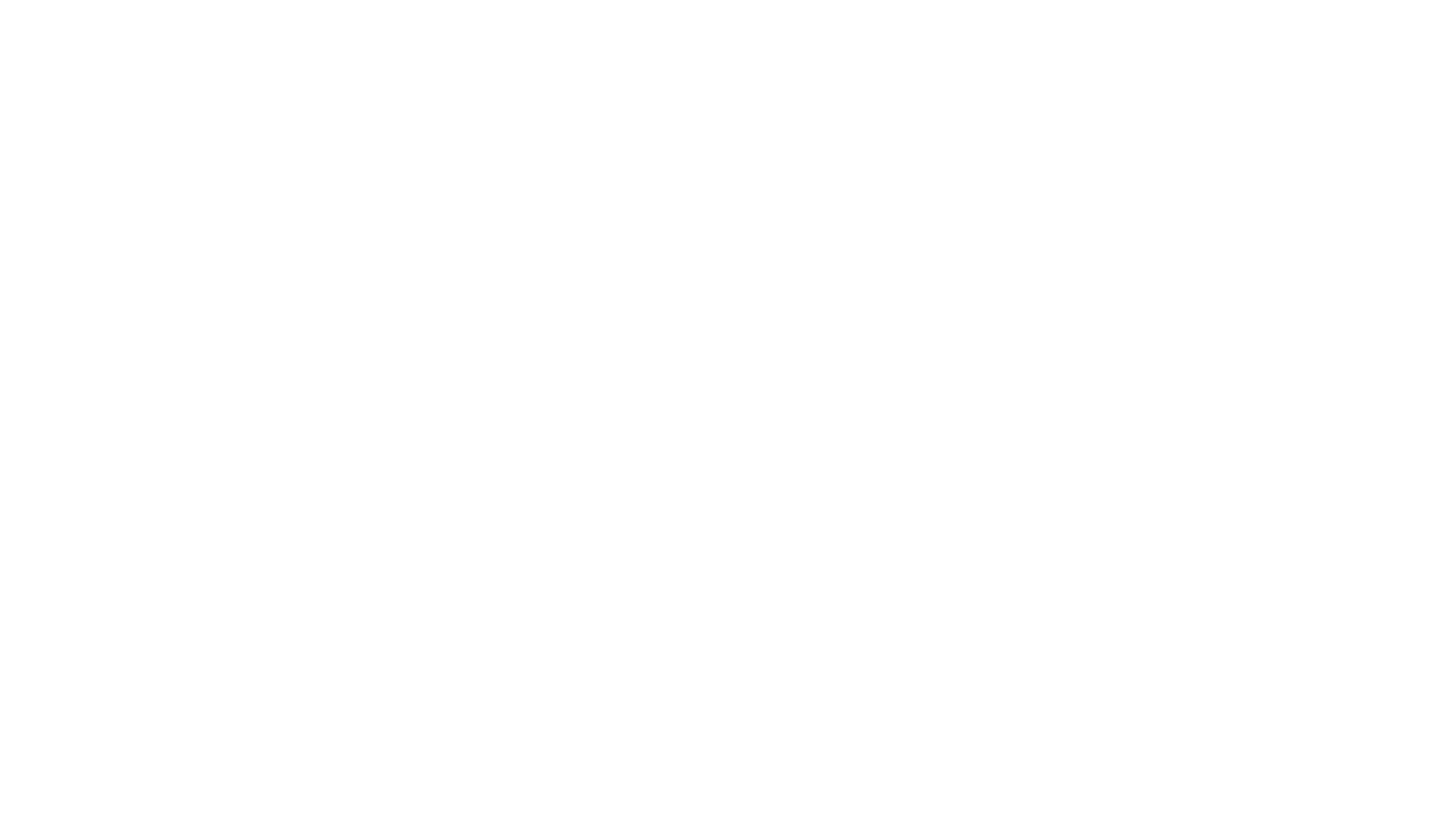 D’autres trucs pour des groupes de méditation
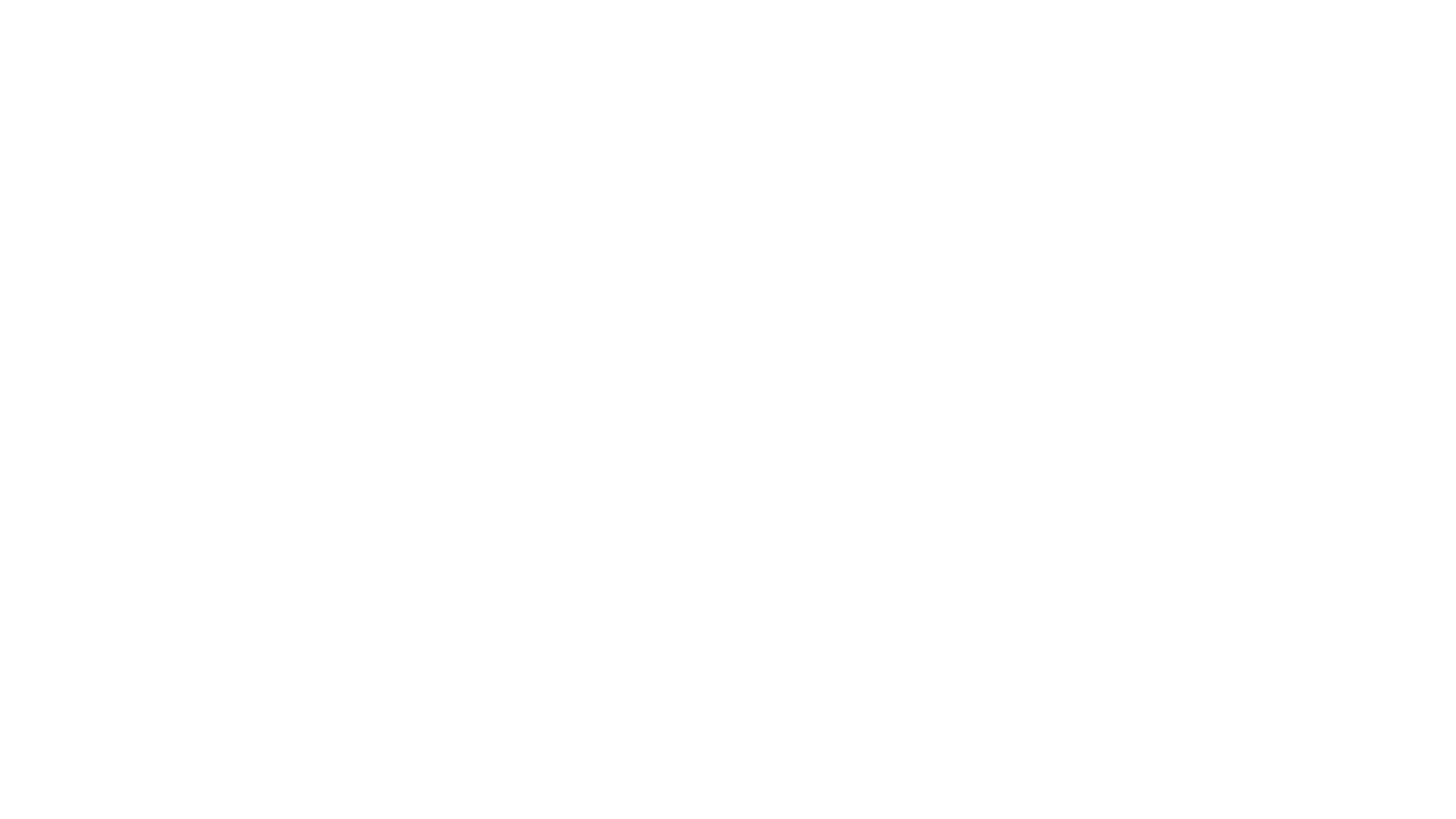 Co-animer